Central EFC
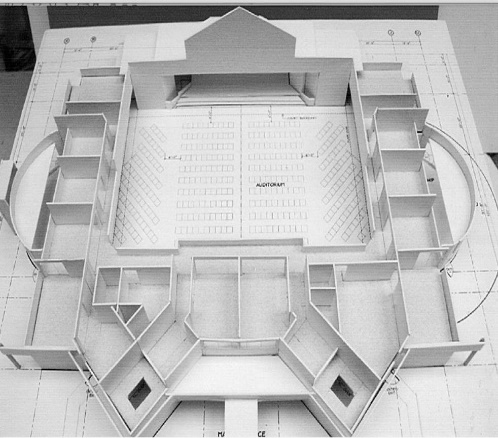 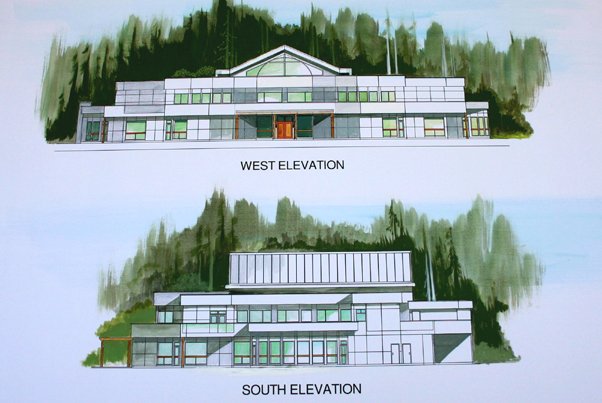 LPD Church of the Week
Please pray for:

Wisdom in decision making at congregational meeting Nov 9 regarding the new church building

Jeremy, Lauren and Lexi Boehm as they go through the adoption process.  Pray that  baby Nikolai, will officially be theirs and come home soon.
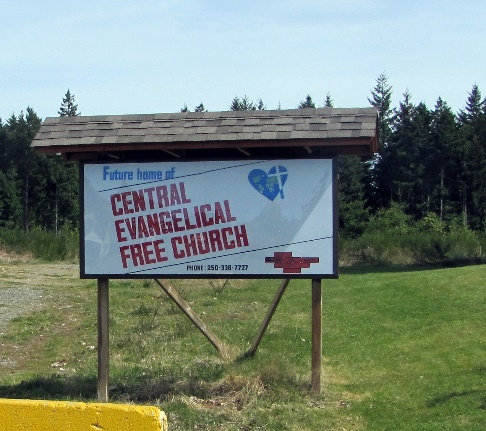